Sommarträning 2024P2011
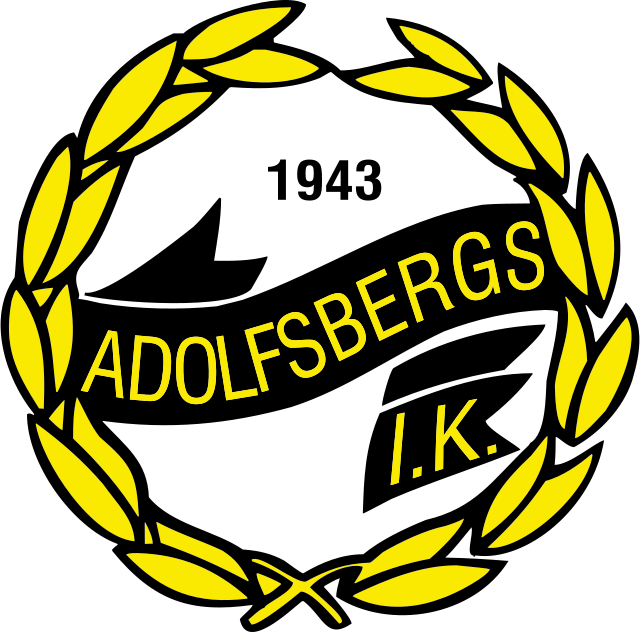 Sommarträning 2024
Syfte
Träningsmängd
Löpning
Styrka
Tips på träningsvecka
Träningsdagboken
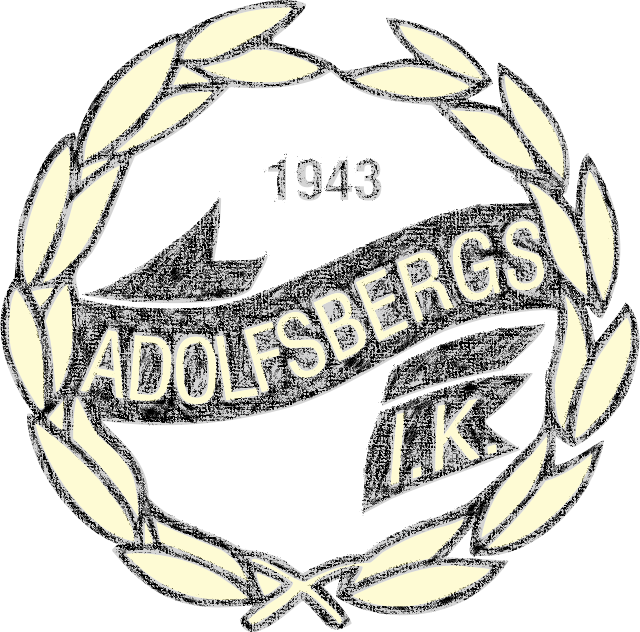 Syfte
Varför ska vi träna på sommaren?
Skapa goda förutsättningar för höstsäsongen
Roligare att komma tillbaka till träning och match efter sommaren när man varit aktiv under sommaren och känner att man är i form
Uppbyggnadsträningen i vintras skapade bra förutsättningar för vår/sommar-säsongen.Nu behöver vi underhållsträna för att inte tappa för mycket under sommaren.Träning = färskvara

Vårsäsongen har tydligt visat att spel på större planer (9mot9) och mot större spelare kräver mer av oss fysiskt
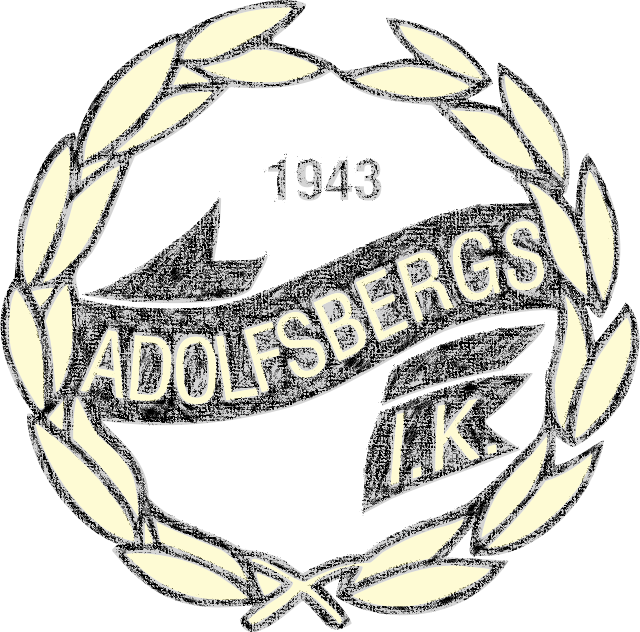 Träningsmängd
Vi tycker att en sommarvecka ska innehålla:

Lek med boll/spontanfotboll – gärna varje dag (på stranden, hemma i köket, i trädgården eller på Lugnet)
Jogg/löpning – 3 gånger i veckan
Styrka – 2 gånger i veckan
5 pass i veckan + spontanfotboll/lek med boll låter mycket, ska vi träna mer undersommaren än under säsong??
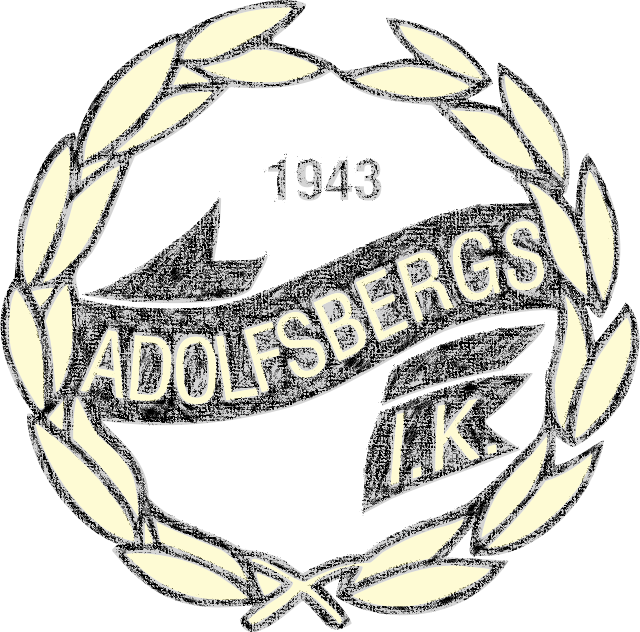 Träningsmängd
Träningstid en vecka:Löpning 30 minuter x 3 = 90 minuterStyrka 20 minuter x 2 = 40 minuterTotaltid under en vecka = 2 timmar och 10 minuter = inte mycket tid


Vi ser detta som underhållsträning, inte uppbyggnadsträning.Det betyder att vi ska träna lite lugnare men fortfarande se till att det är god kvalitet i det vi gör.
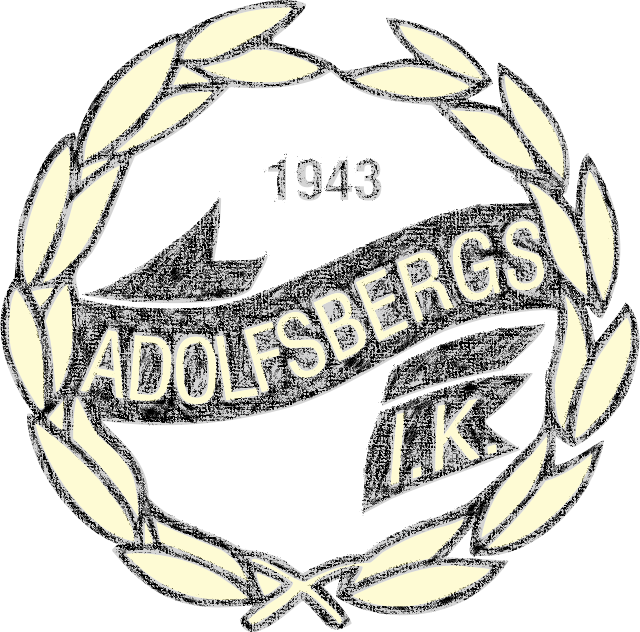 Löpning
Intervaller
Backintervaller
Stegring
Distans
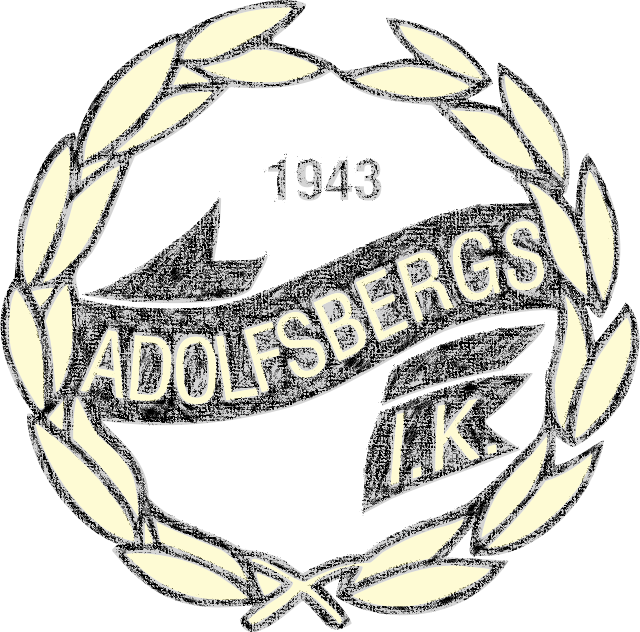 Intervaller
Uppvärmning 5 min lätt jogg
Förslag på intervallpass:

Uppvärmning 5 min, lätt jogg
400m högre tempo (ej maxlöpning)
200m lätt jogg
400m högre tempo (ej maxlöpning)
......repetera tills du sprungit 5 gånger i högre tempo samt lätt jogg
Varva ner, 5 min lätt jogg
Total distans ca 3-4kmTotal tid ca 30-35 minuter
Torsdag
400m tempo
200m lätt
400m tempo
200m lätt
400m tempo
200m lätt
400m tempo
200m lätt
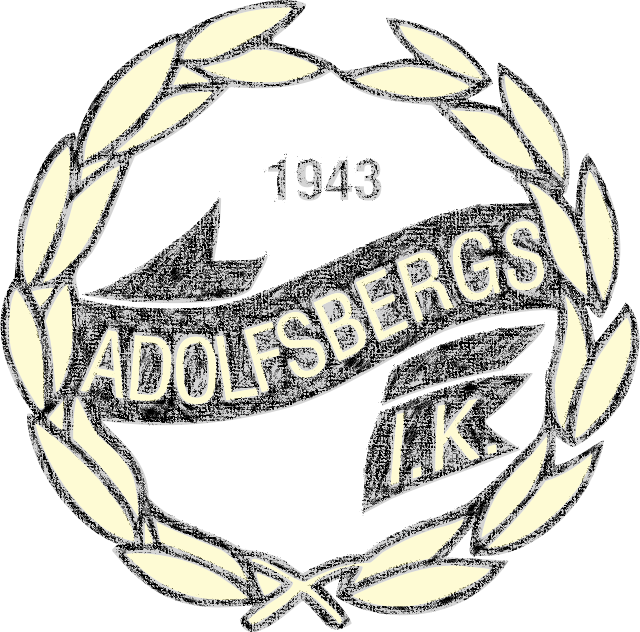 400m tempo
200m lätt
Varva ner 5 min lätt jogg
Backintervaller
Uppvärmning 5 min lätt jogg
Förslag på backintervaller:

Uppvärmning 5 min, lätt jogg
30m maxlöpning uppför backe
30m lätt jogg ner till start
......repetera tills du sprungit upp och ner 8 gånger
Varva ner, 5 min lätt jogg
Total distans ca 1,5kmTotal tid ca 15-20 minuter
Torsdag
30m max upp
30m lätt ner
30m max upp
30m lätt ner
30m max upp
30m lätt ner
30m max upp
30m lätt ner
30m max upp
30m lätt ner
30m max upp
30m lätt ner
30m max upp
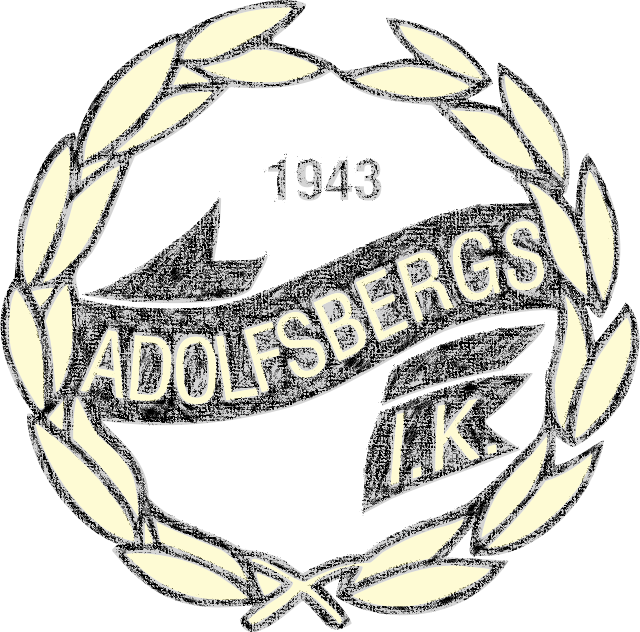 30m lätt ner
30m max upp
30m lätt ner
Varva ner 5 min lätt jogg
Stegring
Uppvärmning 5 min lätt jogg
100m stegring
15s vila
Förslag på stegringspass:

Uppvärmning 5 min, lätt jogg
100m, starta med lätt jogg och öka farten,efter halva sträckan nås maxfart
Vila ca 15 sekunder
......repetera tills du sprungit 8 gånger
Varva ner, 5 min lätt jogg
Total distans ca 2kmTotal tid ca 20 minuter
Torsdag
100m stegring
15s vila
100m stegring
15s vila
100m stegring
15s vila
100m stegring
15s vila
100m stegring
15s vila
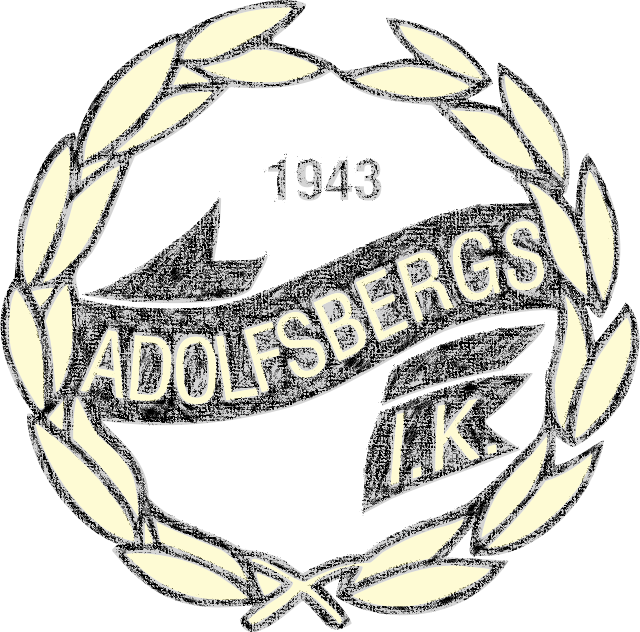 100m stegring
15s vila
100m stegring
15s vila
Varva ner 5 min lätt jogg
Distans
Förslag på distanspass:

Uppvärmning 5 min, lätt jogg
1km högre tempo, ej maxfart
100m lätt jogg
......repetera tills du sprungit 3 gånger
Varva ner, 5 min lätt jogg
Total distans ca 4kmTotal tid ca 25-30 minuter
Torsdag
Uppvärmning 5 min lätt jogg
1km tempo
100m lätt jogg
1km tempo
100m lätt jogg
1km tempo
100m lätt jogg
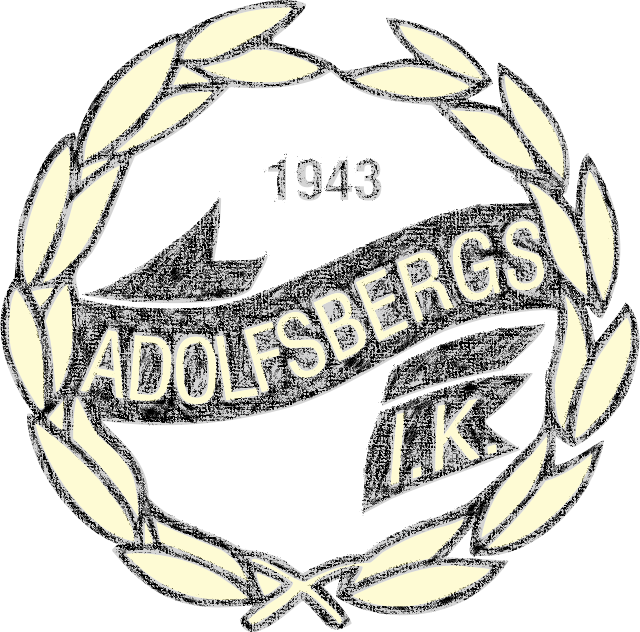 Varva ner 5 min lätt jogg
Löpning
Utgå ifrån våra förslag och hitta din egen nivå på dina pass
Är något för lätt, gör det mer ansträngande
Öka farten
Öka distansen
Är något för ansträngande, gör det lite lättare
Minska farten men försök hålla distansen på intervaller osv.
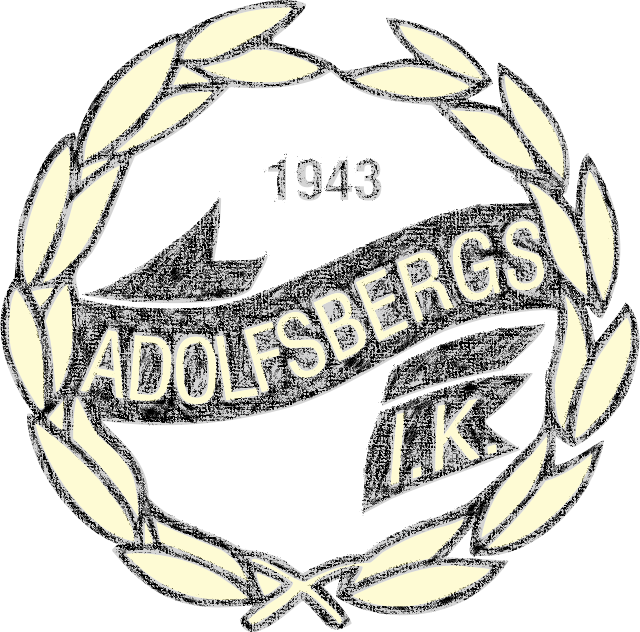 Styrka
Tips från coachen 1: Träna hela kroppen
Enbart större biceps kommer inte göra dig till en bättre fotbollsspelare...
Tips från coachen 2: Youtube is your friend
Kolla klipp på Youtube hur man utför övningarna på ett bra sätt utan risk att skada dig.Känner du inget i den muskel som ska tränas så behöver din teknik förmodligen justeras.Det är alltid bättre att göra en övning långsamt med korrekt teknik än att göra den snabbt och med fel teknik, tänk på skaderisken...
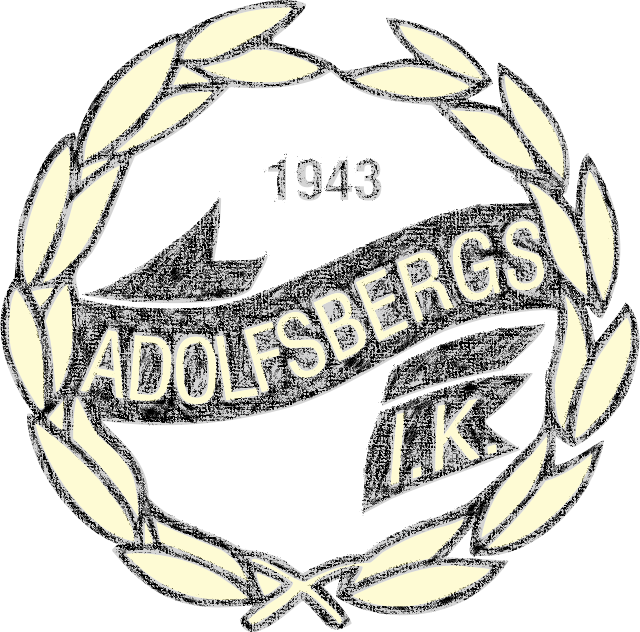 Tips från coachen 3: Har du känningar
Träna lätt. Man kan alltid göra något även om man är skadad.
Knäkontroll, gummiband, promenader....
Styrka
Förslag på styrkepass:

Uppvärmning 4x20 sekunder, jumping jacks, vila 10 sekunder mellan varje omgång
15 x situps
10 x burpees
15 x rygglyft
10 x squats
15 x tåhävningar
15 x armhävningar (på knä eller tå)
......repetera tills du gjort alla övningar 3 gånger (uppvärmning görs bara en gång)
Total distans ca 0kmTotal tid ca 20-25 minuter
Torsdag
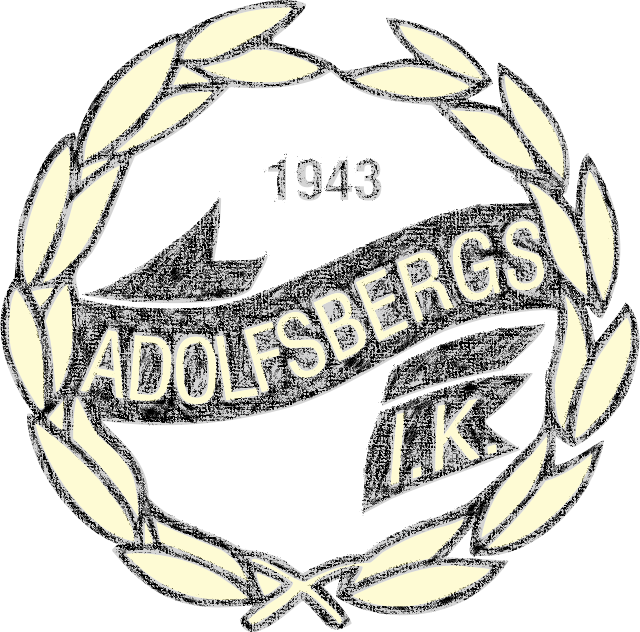 Tips på träningsvecka
Måndag - Intervaller
Tisdag – Vila
Onsdag - Backintervaller
Torsdag - Vila
Fredag – Stegring + styrka
Lördag - Vila
Söndag - Styrka
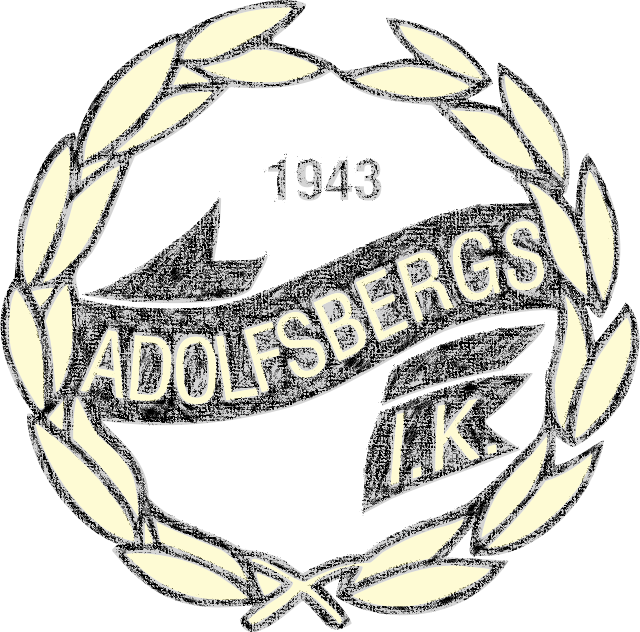 Tips på vägen
Du ansvarar själv för din träning under sommaren
Dra ihop ett litet gäng och träna tillsammans, det blir både roligare och lättare(Skicka ut fråga på Snap, där är ni ju väldigt aktiva, och samlas i Sommarro eller på Lugnet)
Motivera andra genom att skicka en Snap när du tränar
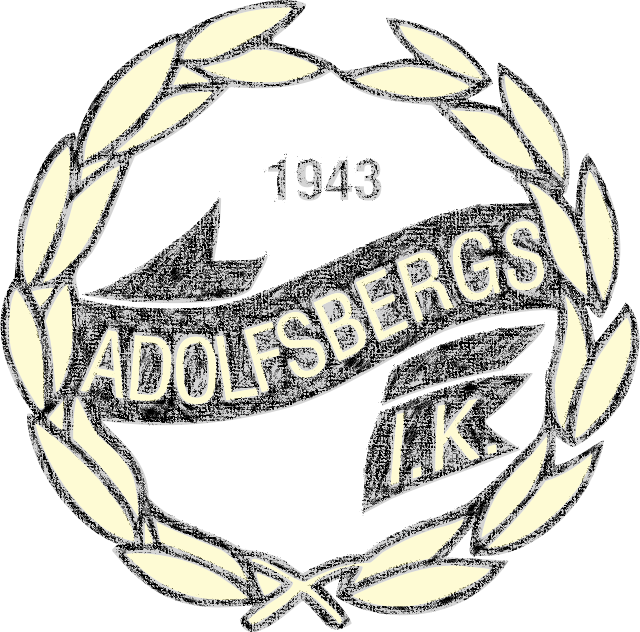 Tips på vägen
Använd en ”rita och mät” tjänst på nätet om du inte har tillgång till pulsklocka eller liknande för att mäta distanshttps://kartor.eniro.se/?c=59.437264,15.544624&z=13&q=%22rita%22;yp
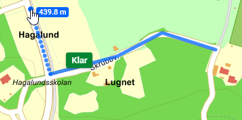 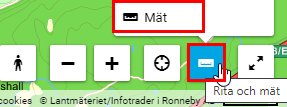 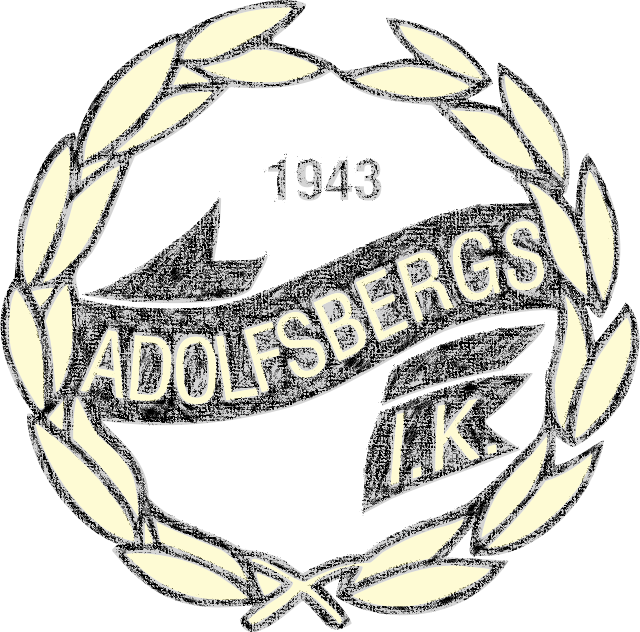 Träningsdagboken
Kom ihåg att fylla i träningsdagboken, den ska lämnas in till oss tränare efter sommaren
Träningsdagboken finns under "Dokument" på laget.se och fylls i individuellt och lämnas sedan in första träningen efter sommaruppehållet.Ni behöver inte skriva ut den om ni inte vill eller kan, det går lika bra att göra egna anteckningar med när/vad ni har tränat vilka datum och skicka till oss tränare via Snap, sms eller mail
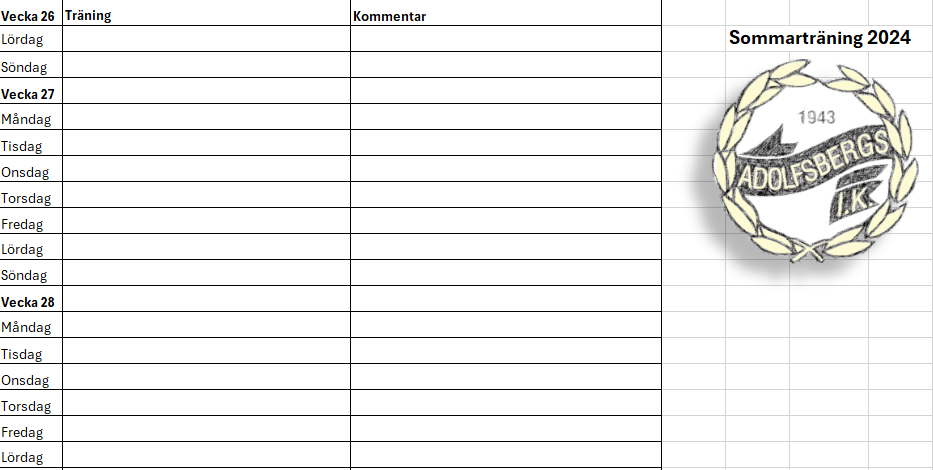 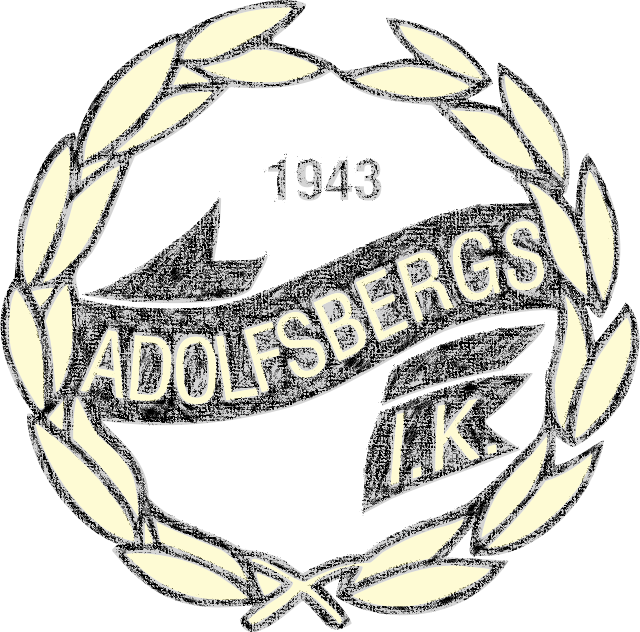 Träning är inte ALLTID roligt, men det känns skönt när det är gjort!Lycka till!
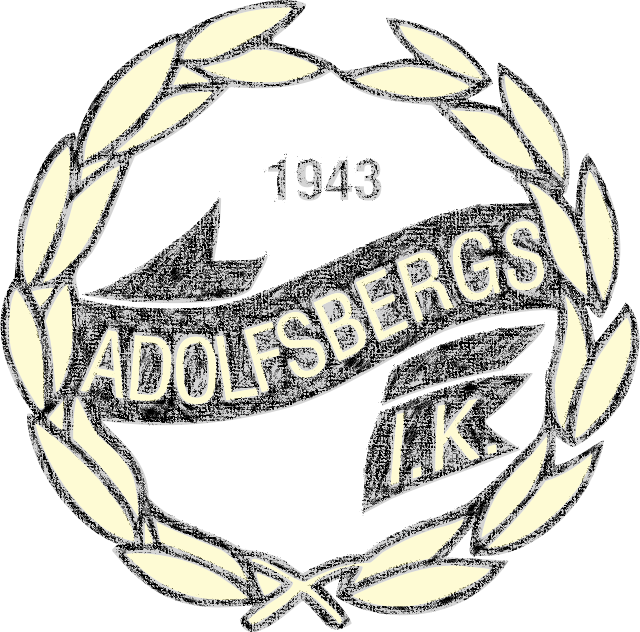